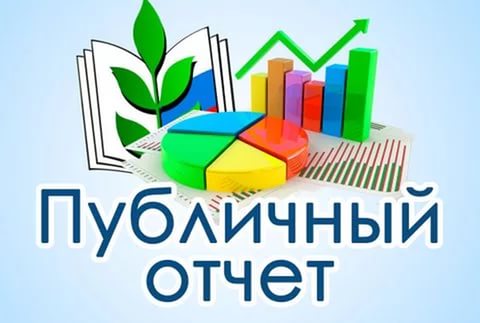 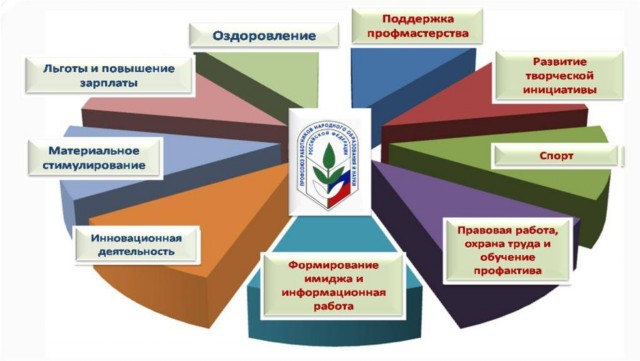 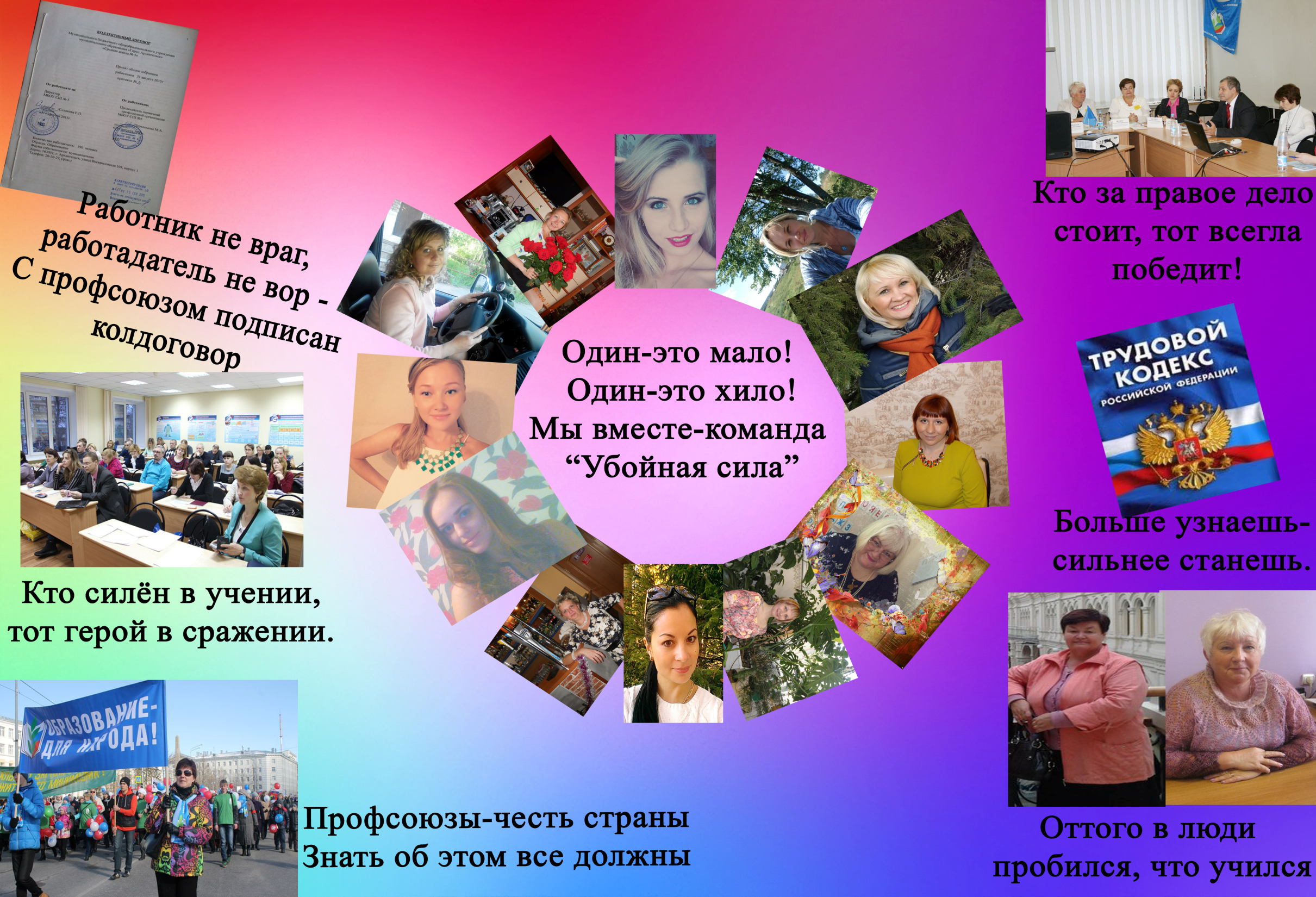 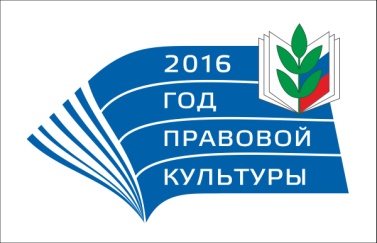 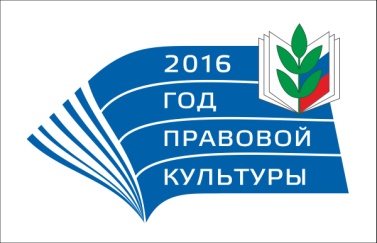 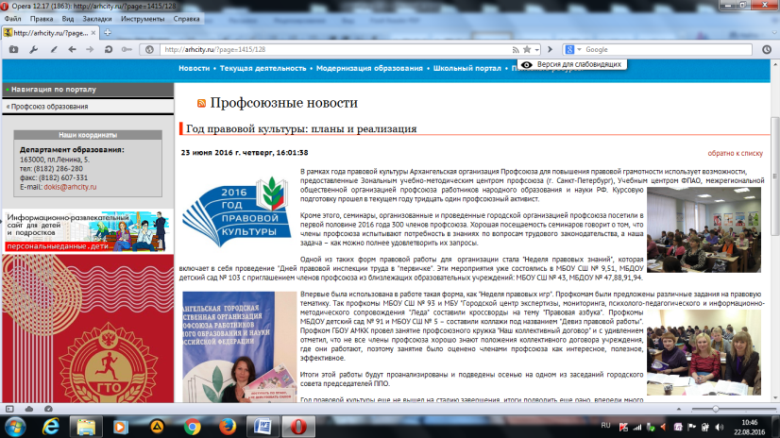 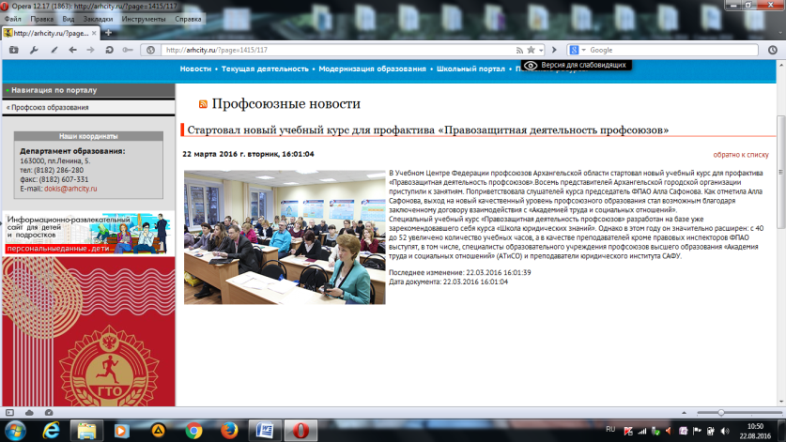 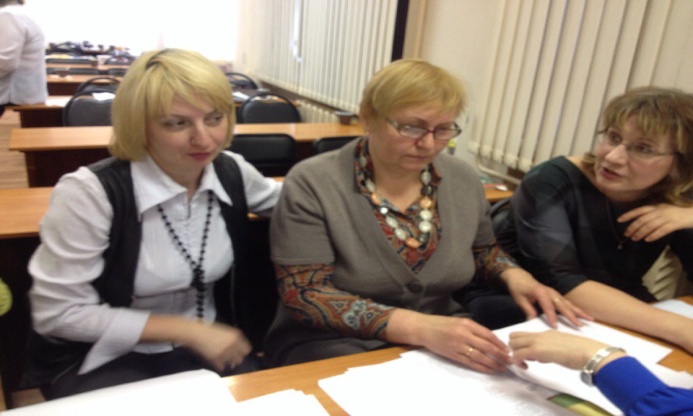 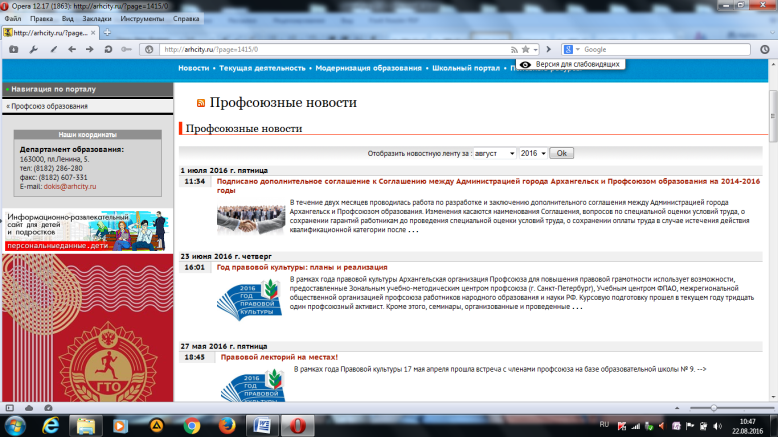 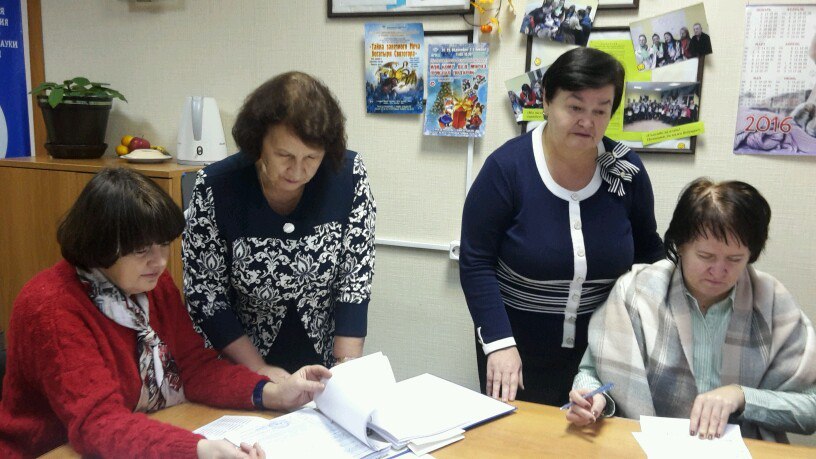 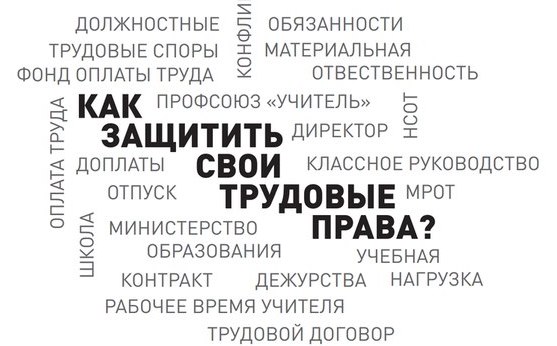 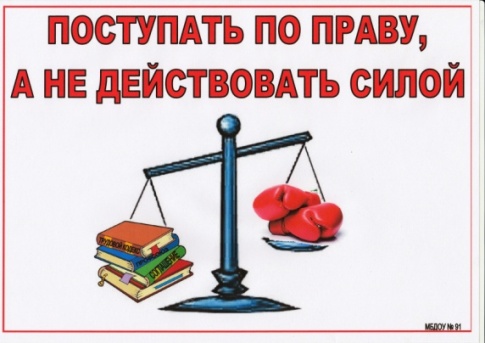 МЕРОПРИЯТИЯ, ПРОВЕДЕННЫЕ 
В ГОД ПРАВОВОЙ КУЛЬТУРЫ
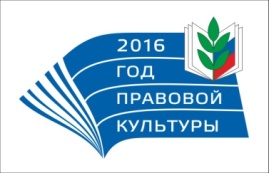 • Семинары по разъяснению трудового законодательства для    руководителей,•  Круглый стол «Работа над ошибками»совместно с департаментом     образования    •  Тематические встречи по разъяснению отдельных вопросов трудового     законодательства, •  Занятия в  Школах для профсоюзного актива: 	- Школа вновь избранных председателей ППО,	- Школа резерва председателей,	- Школа молодых педагогов, 	- Школа стажистов председателей ,	- Обучение профсоюзного актива,	- Неделя правовых игр,	- День правовой инспекции труда в первичке,	- Месячник правовой культуры,	- Правовые четверги,       	- «Профсоюзный квест»
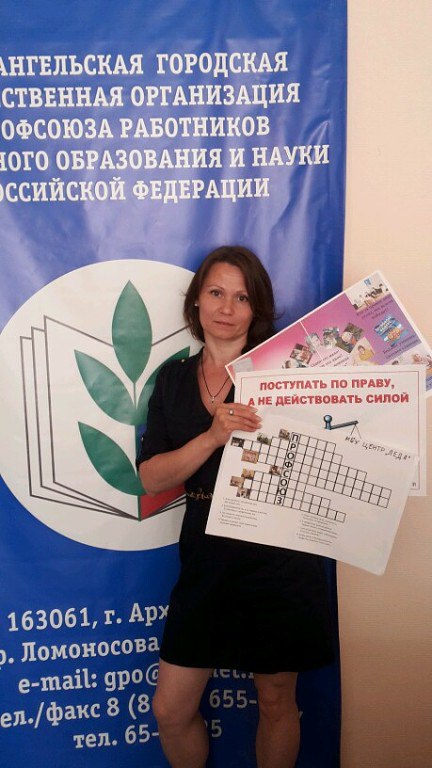 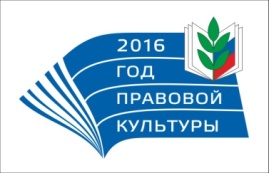 СКОЛЬКО НАС!
На  01.01.2017г. на учете Архангельской городской организации профсоюза работников народного образования и науки РФ состоит 105 первичных профсоюзных организаций, в том числе: 
     - образовательные учреждения (школы, детские дома, школы -интернаты)- 55, 
     - дошкольные учреждения- 44, 
     - дополнительного образования – 3,
     - другие – 3.

2580 членов профсоюза, что составляет 33,0% среди работающих по профсоюзу. 
Охват профсоюзным членством среди работающих (по отрасли)  - 27,0 %. 

Увеличился процент молодых педагогов до 35 лет из состава педагогических работников и  составляет 51%.
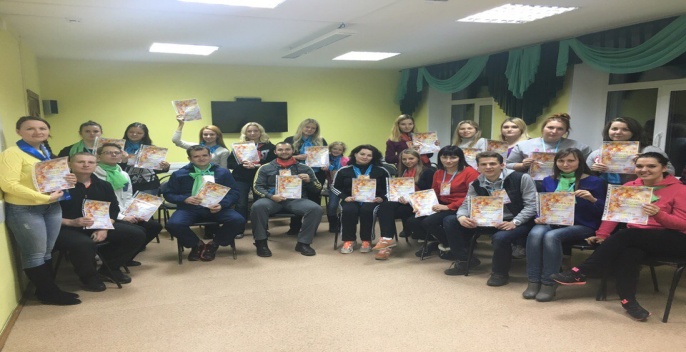 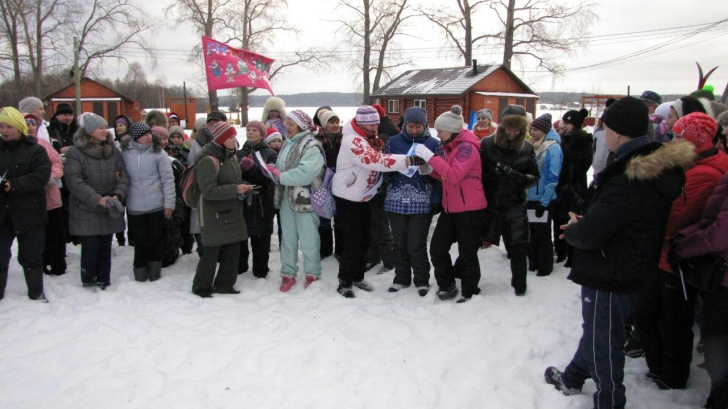 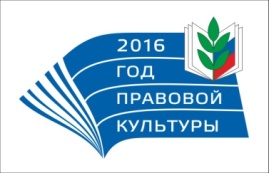 ПРЕДСТАВИТЕЛЬСТВО СОЦИАЛЬНО-ТРУДОВЫХ ПРАВ И ИНТЕРЕСОВ ЧЛЕНОВ ПРОФСОЮЗА
Соглашение на  2017-2019 годы  

     - Не допускать снижения действующего уровня социальных гарантий и компенсаций, размеров и условий оплаты труда работников.
     - Признать статус  председателя первичной профсоюзной организации значимым  для деятельности Учреждения. 
     - Педагогическим работникам, работающим в дошкольных образовательных организация, работающим с обучающимися с ограниченными возможностями здоровья и (или) лицами, нуждающимися в длительном лечении, а также педагогам дополнительного образования продолжительность ежегодного основного оплачиваемого удлиненного отпуска установлена  56 календарных дней .
     - Дополнительная материальная помощь отдельным категориям работников Учреждений, поварам детского питания, подсобным рабочим, в размере оклада по основному месту работы (по основной должности) один раз в течение года.
     - Рекомендуемый размер выплат молодым педагогам,, составляет не менее 20 процентов должностного оклада, ставки заработной платы, а выпускникам очных отделений учебных заведений высшего или профессионального образования, окончившим образовательные учреждения с отличием не менее 30%.
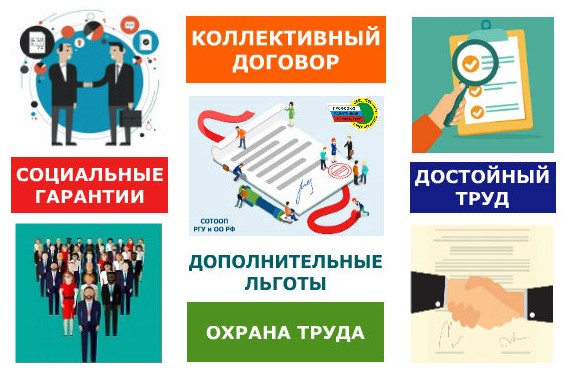 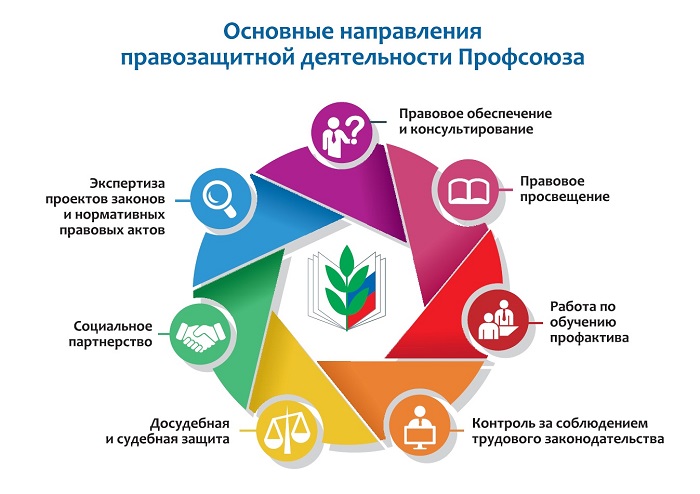 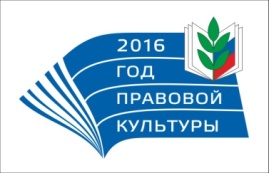 ПРАВОЗАЩИТНАЯ ДЕЯТЕЛЬНОСТЬ
• Участие в нормотворческой деятельности
     • Усиление работы правовой инспекции труда городской организации за счет повышения квалификации действующих внештатных инспекторов труда и обучения новых
     • Постоянный контроль за соблюдением трудового законодательства
     • Проведение проверок соблюдения трудового законодательства и устранению нарушений законодательства, выявленных в ходе проверок образовательных учреждений
     • Мониторинги по МРОТ, по предоставлению удлиненных отпусков
     • Работа с властью по выделению финансовых средств на МРОТ
     • Помощь членам профсоюза в оформлении документов в суд по вопросам назначения досрочных пенсий –восемнадцать человек
     • В правовую инспекцию труда – 650 членов профсоюза
     • Принято внештатными инспекторами, председателями ППО – 1650 человек
     • Встречи с членами профсоюза, на которых обсуждались в числе прочих и правовые вопросы более 600 человек

  Эффективность правозащитной деятельности в 2016 г. - 9 млн.   тыс. руб.
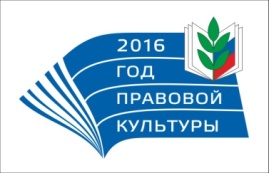 ЗАДАЧИ ПО ПРАВОЗАЩИТНОЙ ДЕЯТЕЛЬНОСТИ НА 2017 ГОД
• Развитие социального партнерства в новых условиях

     • Участие в нормотворческой деятельности органов местного самоуправления, в образовательных, в т.ч. путем внесения изменений в Примерное положение о системе оплаты труда, согласование иных нормативных правовых актов

     • Контроль за процессом перевода образовательных учреждений на централизованную бухгалтерию, недопущение нарушения прав работников

     • Постоянный контроль за соблюдением трудового законодательства в отношении работников - членов профсоюза, а также в отношении руководителей образовательных учреждений – членов профсоюза

     • Работа по проведению проверок соблюдения трудового законодательства и устранению нарушений законодательства, выявленных в ходе проверок образовательных учреждений

     • Взаимодействия с Федеральной инспекцией труда по защите прав работников • членов профсоюза по различным вопросам трудового законодательства
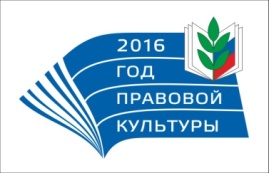 ОХРАНА ТРУДА
• Внесение изменений в Соглашение на 2014-2016 годы с целью приведения отдельных пунктов Соглашения в соответствие с действующим законодательством. Раздел «Охрана труда и здоровья работников Учреждений» был значительно переработан , изменения в Приложение № 8 «Нормы бесплатной выдачи специальной одежды, специальной обуви и других средств индивидуальной защиты работникам». 
     • 28 апреля Всемирного Дня охраны труда «Стресс на рабочем месте: коллективный вызов».
     • Общепрофсоюзная тематическая проверка «Соблюдение законодательства при заключении и  изменении  трудовых договоров с работниками образовательных учреждений»
     • Контроль  за выделением средств на охрану труда
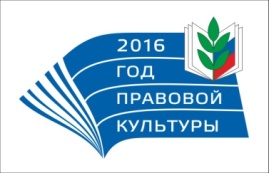 СОХРАНЕНИЕ СОЦИАЛЬНЫХ ГАРАНТИЙ РАБОТНИКОВ
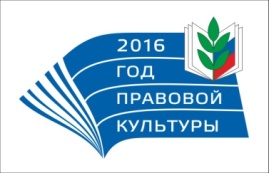 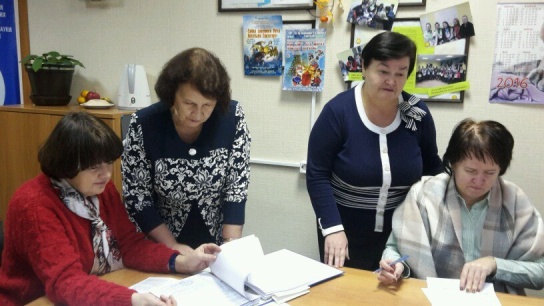 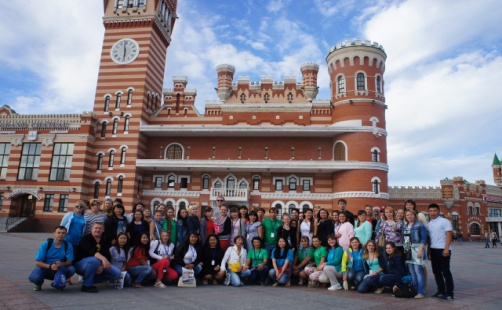 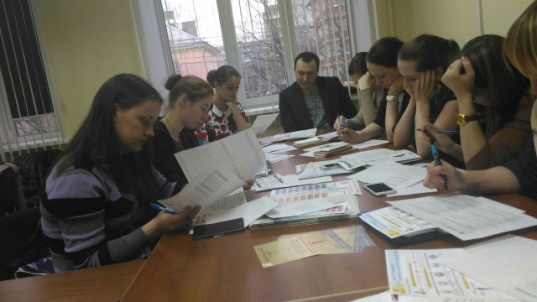 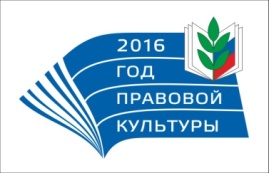 СОХРАНЕНИЕ ПРОФСОЮЗНОГО ЧЛЕНСТВА И ПРИВЛЕЧЕНИЕ РАБОТНИКОВ В ПРОФСОЮЗ
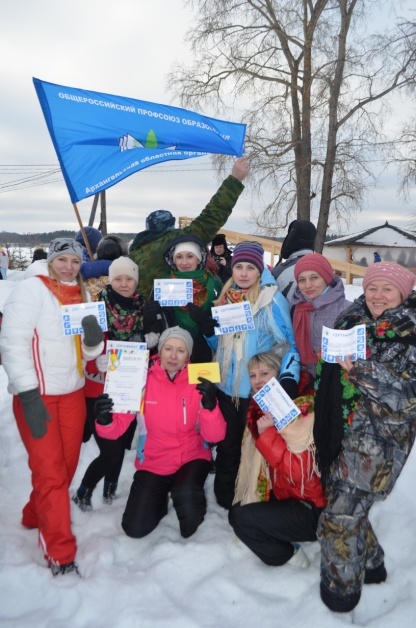 • Личные встречи с членами профсоюза более 200 человек

• Льготные санаторные путевки членам профсоюза и их членам семьи 
   (47человек) компенсировано 44 900 рублей за счет ФПАО и городской
   организации

• Оздоровительно-спортивное мероприятие - 21 февраля 2016г. – зимнее
   многоборье среди работников образования города Архангельска, (более 200
   человек)

• Поощрение членов профсоюза за активное участие в профсоюзной работе
   представлены к наградам (112человек,в т.ч   .ЦС-2,областная -3,городская-
   102, благодарности городского совета-5

• Материальная помощь из Фонда социальной помощи была оказана 243
   членам профсоюза на сумму 294 000 рублей

Пользуется популярностью дисконтная карта «Профсоюзный плюс» - 
как бонус при вступлении в профсоюз.
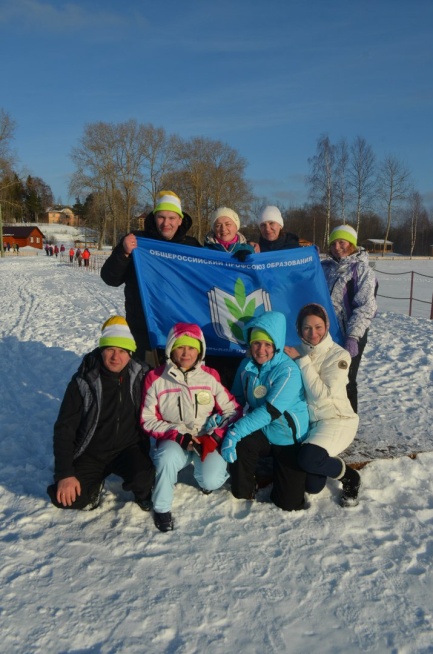 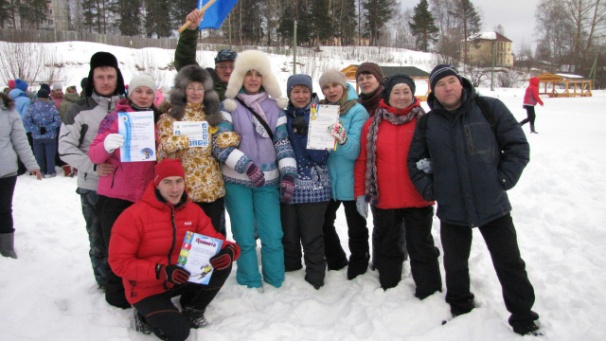 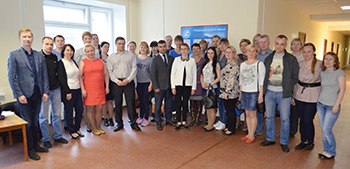 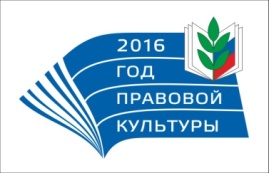 ОБУЧЕНИЕ ПРОФСОЮЗНОГО АКТИВА И ЧЛЕНОВ ПРОФСОЮЗА
• Семинары для вновь избранных председателей ППО, 
• Правовой лекторий для руководителей – членов профсоюза по вопросам трудового
   законодательства, школа молодого педагога. 
• Школы профсоюзного актива:
          - Школа стажистов - председателей  первичных 
             профсоюзных организаций со стажем более 10 лет;
          - Школа вновь избранных председателей ППО – 2 (25 чел.);
          - Школа профсоюзного резерва – 2 (6 чел.);
          - Школа молодых педагогов – 46 чел.;
          - Школа председателей ППО – 3 (16 чел.);
• Ресурсы Учебного центра ФПАО: 
          - Курсы «Организационная работа профессиональных союзов» с курс  
             «1 ступень профсоюзного образования»(1)
          - Курс  «Социальная психология или управление коллективом»(7), 
          - Семинар для профсоюзных бухгалтеров: «Налогообложение некоммерческих
             организаций в свете последних изменений (1),                
          - Курс «Правозащитная деятельность профсоюзов», подготовленный Академией 
             труда и социальных отношений (8).  

        Целевое расходование средств профсоюзных взносов на обучение профсоюзного    актива - 291 чел  на сумму 150 000 тыс.рублей
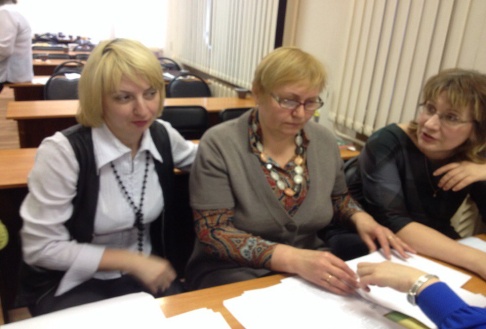 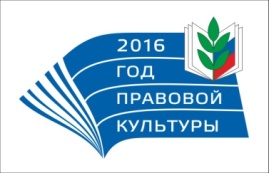 РАБОТА С МОЛОДЫМИ ПЕДАГОГАМИ
Основная задача - создание условий для активного вовлечения 
молодых педагогов в Профсоюз и их участия в деятельности 
первичных профсоюзных организаций. 
     А для этого необходимо:
     - развитие у молодых педагогов мотивации к вступлению в Профсоюз 
и включению в работу по направлениям профсоюзной деятельности;
     -   формирование кадрового резерва и продвижение его 
в состав выборных коллегиальных профсоюзных органов 
организаций Профсоюза;
     - содействие обеспечению достойных условий труда, жизни 
и организации досуга молодых специалистов;
     - содействие эффективной организации молодежного 
движения среди молодых специалистов;
     - содействие реализации общественно полезных (в том 
числе научных и образовательных) молодежных инициатив;
     - содействие профессиональному росту молодёжи, 
закреплению молодых кадров в сфере образования и 
обеспечению развития её кадрового потенциала.

Молодых  педагогов до 35 лет 
из состава педагогических работников и  составляет 51%.
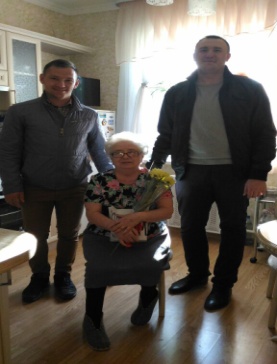 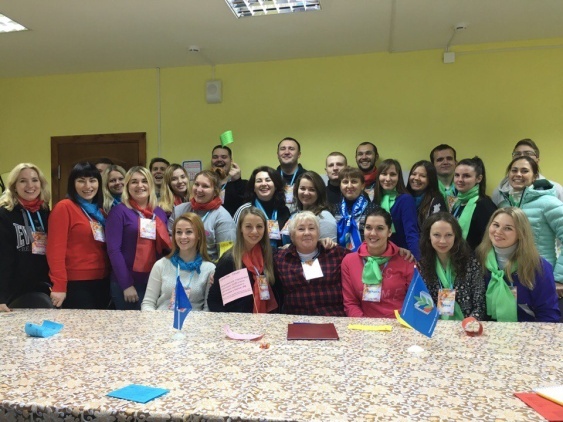 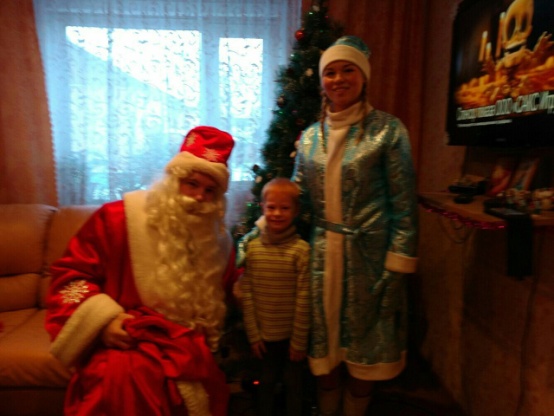 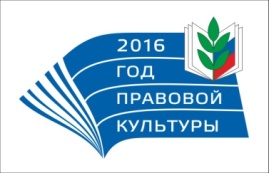 ИНФОРМАЦИОННАЯ РАБОТА
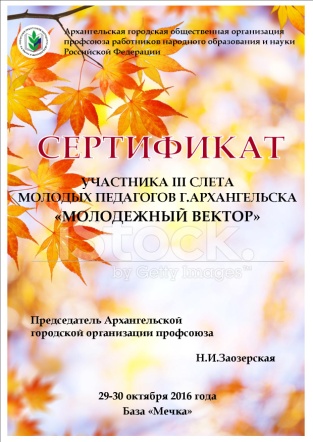 • Получи информацию по «Электронке»

     • Создана сеть для передачи информации председателям первичных профсоюзных организаций

     • Группа «Профсоюз образования г.Архангельск»

     • «Профсоюзная страничка» на официальном сайте образовательного учреждения»- 25

     • Группа в социальной сети «В Контакте» «Первичная профсоюзная организация образовательного учреждения» - 17

             Целевое расходование 
             членских профсоюзных взносов 
             на информационную работу 
             составило - 113,9 тыс.рублей
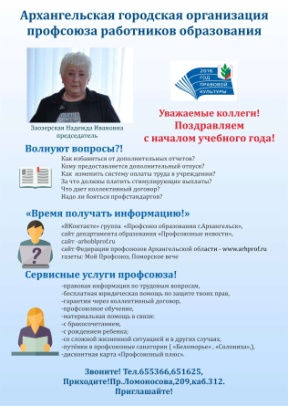 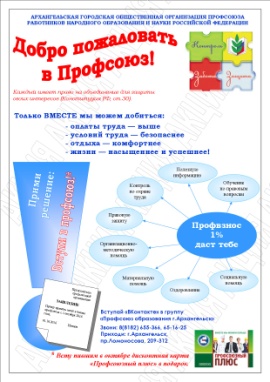 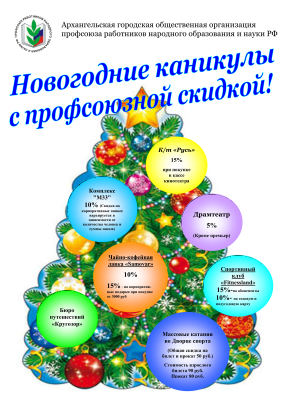 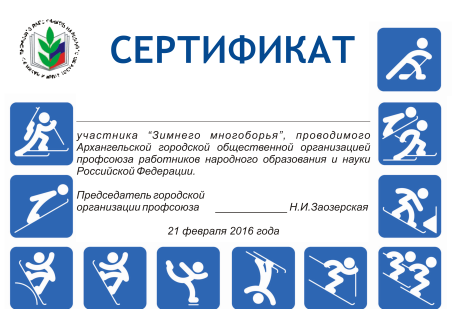 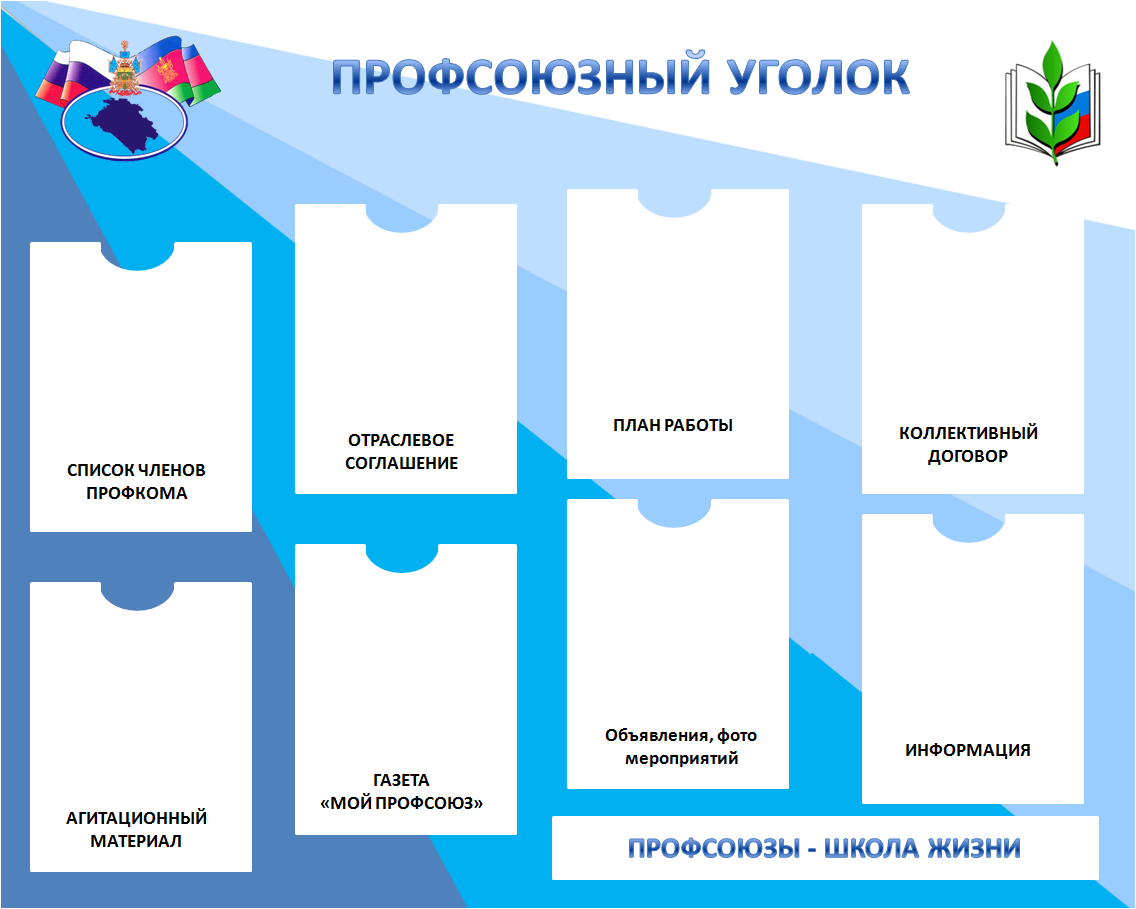 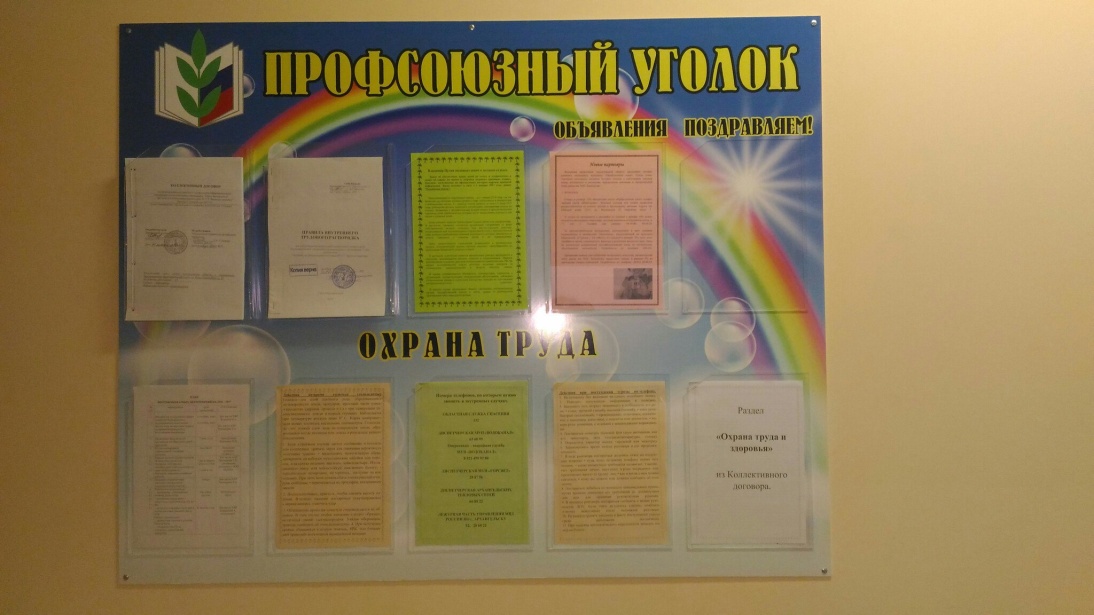 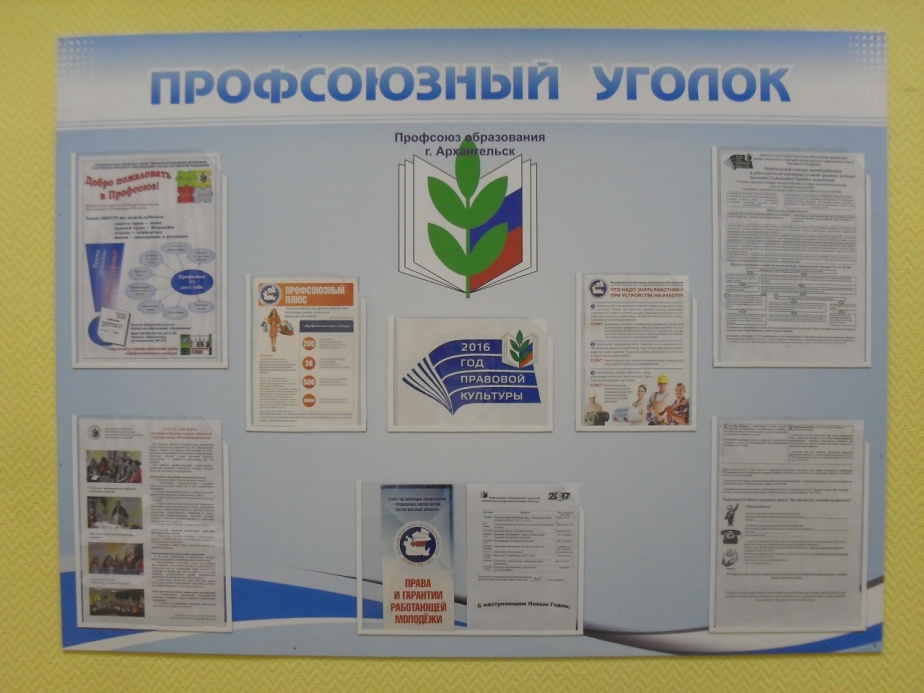 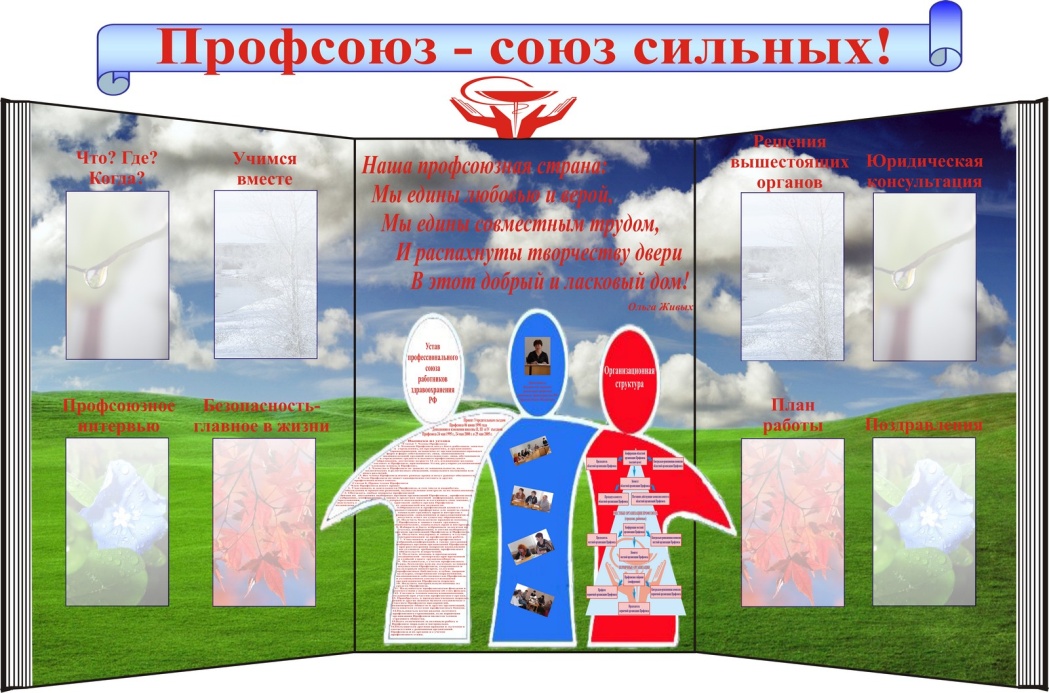 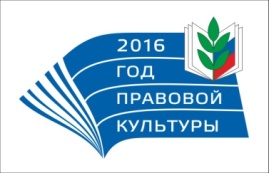 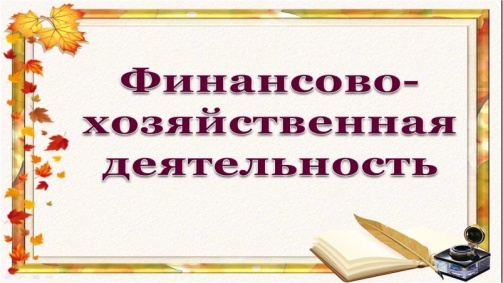 • Постоянный контроль за расходованием членских взносов и целенаправленное расходование их позволило увеличить расходы: 
     - на информационную работу - 113,9 тыс.руб.,
     - на обучение членов профсоюза - 150,0 тыс.рублей,
     - на работу с молодежью - 28,4 тыс. рублей,
     - на материальную поддержку - 294,0 тыс.рублей,
     - культурно-массовые мероприятия - 2166,6 тыс.рублей,
     - спортивные мероприятия - 51,0,
     • Проверка правильности перечисления членских профсоюзных взносов:
     - обучение профсоюзного актива - казначеев и председателей первичных организаций профсоюза, по целевому расходованию профсоюзных взносов,
     - мониторинги по сверке численности членов профсоюза,
     - сверка  перечисления профсоюзных взносов (через акты от учреждений за подписью руководителей и бухгалтеров).
25 ЛЕТ со дня создания Архангельской городской организации профсоюза работников народного образования и науки Российской Федерации
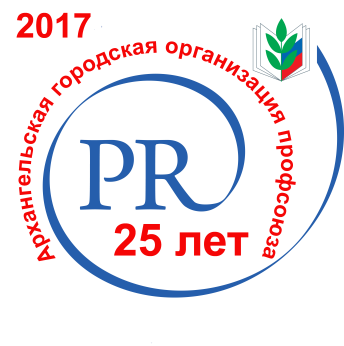 Конкурс «Лучшие социальные партнеры».
 
Конкурс-акция «Я в Профсоюзе!» - конкурс видеороликов, презентаций, отражающих собственное видение роли и значения Профсоюза в профессиональном, личностном и социальном становлении, направленные на повышение узнаваемости, конкурентоспособности, привлекательности Профсоюза.
 
Конкурс-акция «Профсоюзный репортер»-
 - Лучшее интервью,
-  Лучший очерк.
- Лучший специальный репортаж.
- Лучшая статья о деятельности образовательной и (или) профсоюзной организации.
- Лучшая заметка о деятельности Архангельской городской организации профсоюза.
- Стихи о Профсоюзе.
 Определение работы лучших  профсоюзных страниц на сайтах ОУ, профсоюзных групп в Контакте, профсоюзных стендов первичек.

Итоговое мероприятие года ФЕСТИВАЛЬ «МОЙ ПРОФСОЮЗ», посвященный 25-летнему юбилею Архангельской городской организации состоится в ноябре.
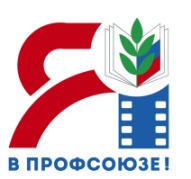 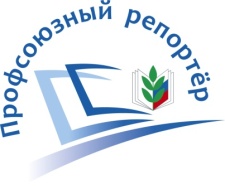 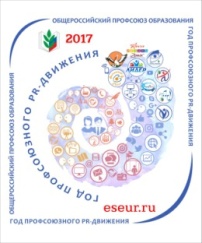 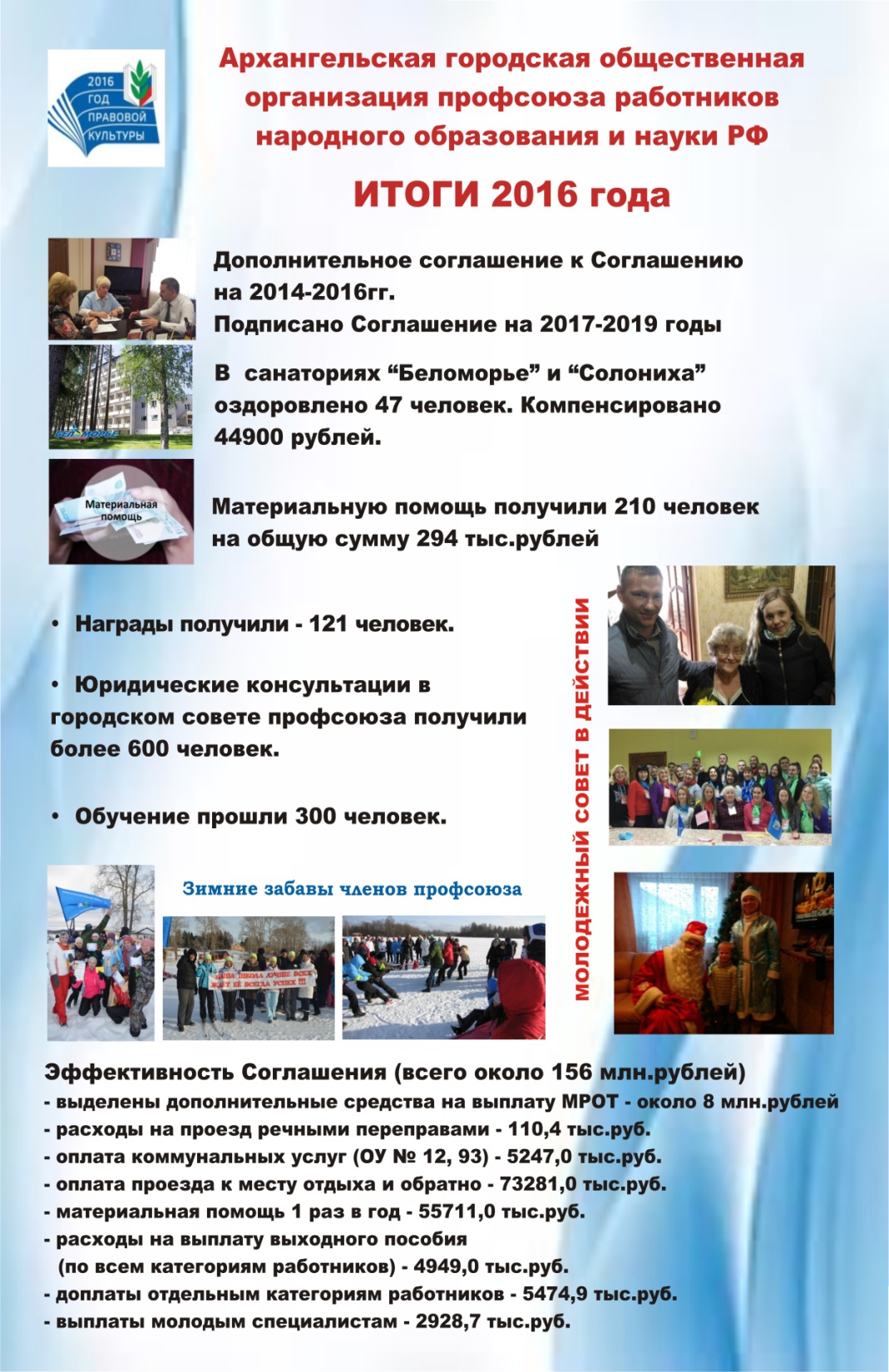 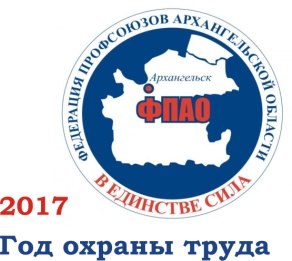 2017 ГОД – ГОД ОХРАНЫ ТРУДА
Защита конституционных прав работников на здоровые и безопасные условия труда
 Обеспечение взаимодействия органов законодательной и исполнительной власти (в том числе надзорно- контрольных органов), профсоюзных организаций и работодателей в решении проблем улучшения условий и охраны труда в образовательных учреждениях
 Улучшение условий труда на рабочих местах
 Совершенствование системы обучения и профессиональной подготовки по охране труда
 Использование возможностей соглашений и коллективных договоров, института общественного контроля по охране труда
 Профилактика производственного травматизма и профессиональных заболеваний
 Повышение заинтересованности и ответственности работодателей за  состояние условий и охраны труда
 Пропаганда передового опыта в области охраны труда
 Улучшение здоровья работников
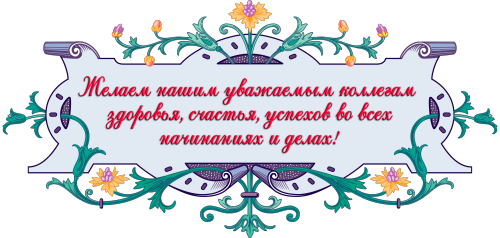